MITRAL REGURGITATIONFROM BEDSIDE TO HEMODYNAMICS
Dr. DayaSagar Rao. V
DM(Cardiology)  FRCP(Canada)  FRCP(Edinburgh)
Senior Consultant Interventional Cardiologist – KIMS Secundrabad
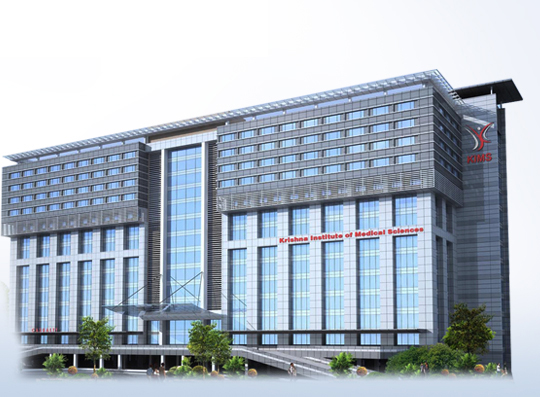 MITRAL REGURGITATION
Valvular regurgitation
3
RgV = RoA x Cd x √MPG x T
(Levine and Gaasch JACC:1996, 28: 1083-91)

ROA = Regurgitant orifice area
			- Fundamental determinant – directly proportional
			- Dynamic : Size & Shape
			- Load Dependent
Discharge Co-efficient
Cd = Discharge Co-efficient.	Geometric area – Effective orifice area		smaller by 15-20% (0.8 – 0.85 of geometric area)
Orifice geometry
Flow
Viscosity
Systolic MPG
LV-LA Pressure gradient
Important determinant RV
MPG on RV
 function of its square root
25% reduction MPG – results 13% reduction RV
SBP at time of assessment should be considered
With HTN
Intraop evaluation of MR on CPB with low SBP
Therapeutic
Decrease SBP
Decrease RV
Duration: Systole - MR
Patients MVPS 
 Late MR
Single frame measurement 
 jet area						 Vena Contracta					   PISA
Over estimation severity MR
Analysis – Doppler-cw: onset-offset
There is no mitral regurgitation (MR) in early (A) or mid (B) systole. In late systole, a large MR jet with a large proximal flow convergence region (black arrow) and wide vena contracta is seen (C). Continuous-wave Doppler of the same MR jet shows that it is present only during late systole (D). In such cases, a single-frame measurement, such as proximal isovelocity surface area or vena contracta, overestimates MR severity.
Mitral Regurgitation causes
PRIMARY	    - CRHD
				    - MVPS
				    - Connective Tissue
				    - Infective Endocarditis

Congenital	    - Part AV canal
				    - Isolated cleft

Drug induced 	    - Anorectic
				    - Antiparkinsonian
				      - Radiation injury
 Interventional
11
12
13
14
15
PARAMETERS
Symptoms/ History

Physical signs:  -JVP
                               -Pulse
                               -BP

Chamber enlargement

Cardiac murmurs

Dynamic auscultation
16
PHYSICAL SIGNS
Influenced by :  - Heart rate
                            - Blood pressure
                            - Cardiac output
                            - Heart failure

Volume & volume of Blood flow – Cardiac murmurs

Low output – Alters the murmurs (intensity & duration)
17
SYMPTOMS
- Filling pressures: (LA/RA)
    - Cardiac output : Low output

Extent of disability:  Self care Activity : 3 Mets
                                          Household Activity
                                          Leisure Activity
                                          Sport Activity    : 10 Mets

More symptomatic  - More severe lesion

Discrepancy - Symptoms & Severity
                      - Co- Morbidities : Anemia
                                                       Infections
                                                       Thyroid Etc.
18
COMPLICATIONS
- Cardiomegaly
    - CHF / Ventricular Dysfunction
    - PAH
    - Atrial Fibrillation/Dysrhythmias

Related – Severity & Duration of valvular Disease
19
MITRAL REGURGITATION
Cardiomegaly / LV apex / PH
Auscultatory findings - severity MR & valve morphology
Wide splitting II, Early closure of A2
S3
PSM – Grade IV  Conducted Axilla & Interscapular region
MDM
+
20
Murmur is harsh (instead of soft blowing) indicating low & medium frequency.
 usually indicates lot of flow & thus significant regurgitation
Variable correlation between intensity of MR murmur & severity of regurgitation.
Loud murmur associated with thrill (grade IV / greater)
Specificity : 91% Severe MR
Sensitivity : 24%
21
CLINICAL ASSESSMENT OF VALVULAR HEART DISEASE
Symptom evaluation : severity
 Complications – AF,PH, CHF
 Cardiomegaly – chamber enlargement
 Sounds :S1&S2
                    S4/S3
 Cardiac murmurs: - length of murmur
                                      - Intensity
                                      - Conduction
22
ECHO Doppler evaluation-Regurgitation- valvular
M-mode – temporal resolution
2DE:  TTE     Multiple views
             TOE
Pulse Doppler/CW Doppler -Flows/VTI
Colour Doppler - Qualitative jet parameters
                               - Quantitative - Vena Contracta
                                                        - PISA(for EROA)
Tissue Doppler - for LV function
Stress Echo : - Physical
                           - Pharmacologic
RT3DE
23
ECHO Doppler: valvular regurgitation
Anatomy : Valve
                       Size of LV
                       Aorta
Function:
Complications:
24
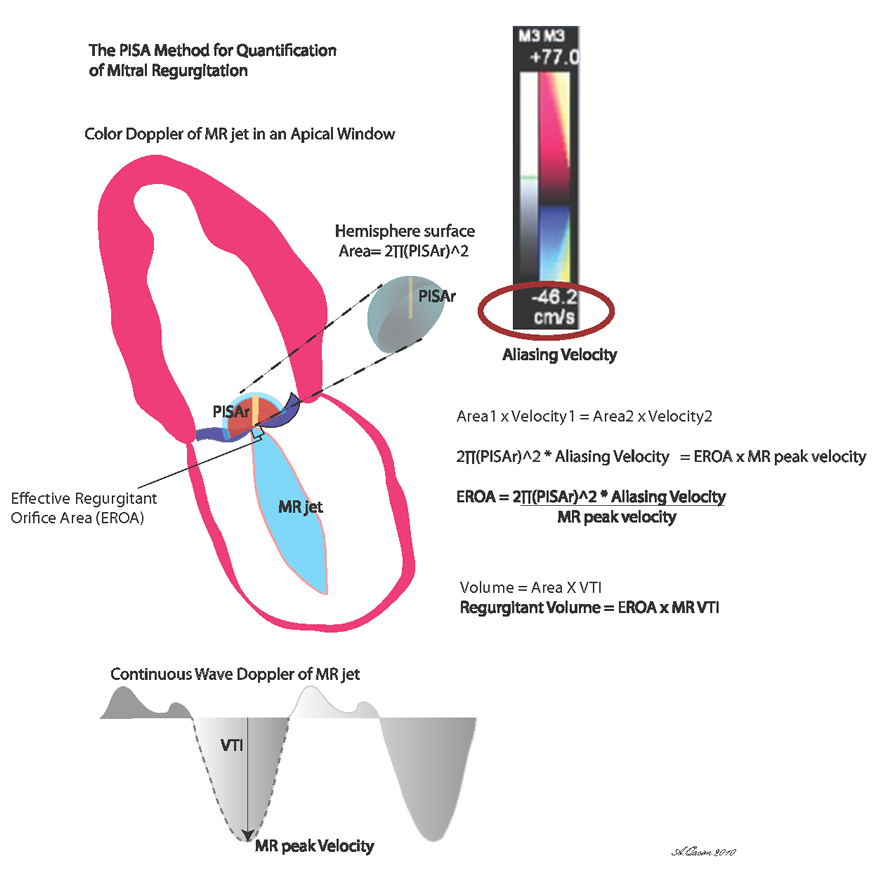 ECHO-Doppler Grading
LA/LV Size/PA pressure
26
European Association Imaging - 2013
27
28
Mitral Regurgitation Index
Six parameters :     Jet length
PISA
Jet Density
Pulm venous flow pattern
PA pressure (RVSP)
LA Size
Each  Parameter Grade: 0-3/6
MR index: <1.6      >2.1
29
ECHO Doppler Grading
30
MR - Severity
Stress Testing
		- Physical stress
		- Pharmacological
Exercising capacity
Symptoms
Response PA Pressure (PA > 60 mmHg)
LV function: response to stress – EF: %
			- contractile reserve
			- Tissue doppler parameters 
			- Strain: long axis
				 - Global
CMR (cine MRI)
Volumes – calculated : short axis slices
Stroke volume: Phase contrast velocity encoding
					(distal sinotubular ridge)
Contraindications
Arrhythmias: ECG gating
			     - AF in MV disease
Medical devices – Pacemakers
			              - CRT
			              - ICD
Availability – Ecpertise – interpretation
			- Cost
Claustrophobia
CMR (cine MRI)
Volumes – calculated : short axis slices
Stroke volume: Phase contrast velocity encoding
					(distal sinotubular ridge)
Contraindications
Arrhythmias: ECG gating
			     - AF in MV disease
Medical devices – Pacemakers
			              - CRT
			              - ICD
Availability – Ecpertise – interpretation
			- Cost
Claustrophobia
Cath lab – Evaluation -Severity regurgitation
Cardiac cath
    - Symptomatic patient
               Non invasive tests – inconclusive
               Discrepancy Non invasive test & physical exam
                           (Severity of lesion)
     -Asymptomatic
                 Exercise testing
                     - confirm absence of symptoms
                     - Assess Hemodynamic response to exercise
                     - prognosis
ACC/AHA    Guidelines – 2014
Management of patients Valvular heart Disease
34
Angiographic Assessment of Severity by Left Ventriculography
35
Valvular RegurgitationSeverity Assessment
36
37